HOẠT ĐỘNG TRẢI NGHIỆM

LỚP 1
BÀI 13:
ĂN UỐNG HỢP LÍ
Hoạt động 1: Xác định việc ăn uống hợp lí và ăn uống không hợp lí.
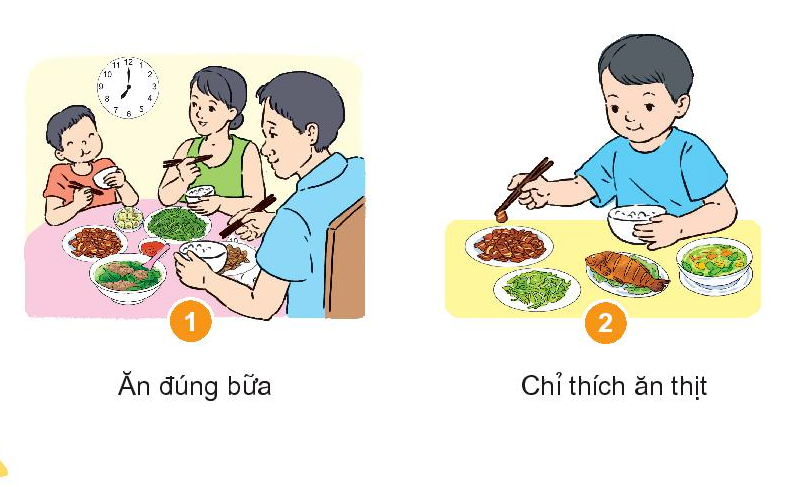 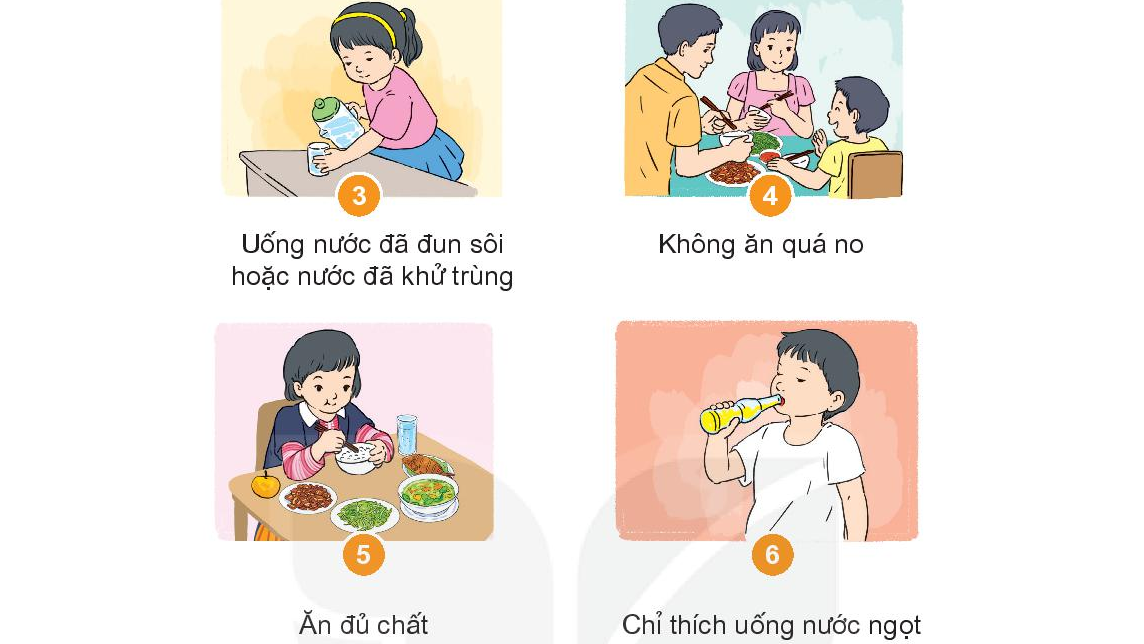 Hoạt động 2: Chơi trò chơi chọn thực phẩm tốt cho bữa ăn.
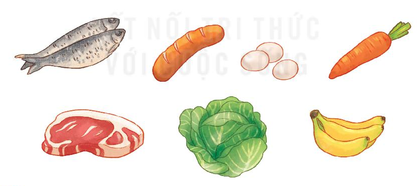 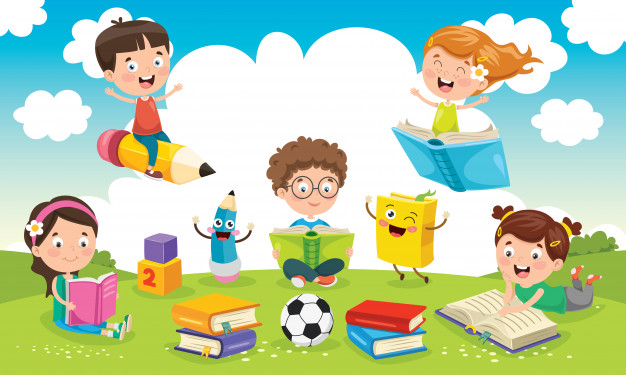 THƯ GIÃN
Hoạt động 3: Vận dụng vào cuộc sống.
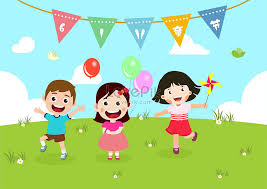